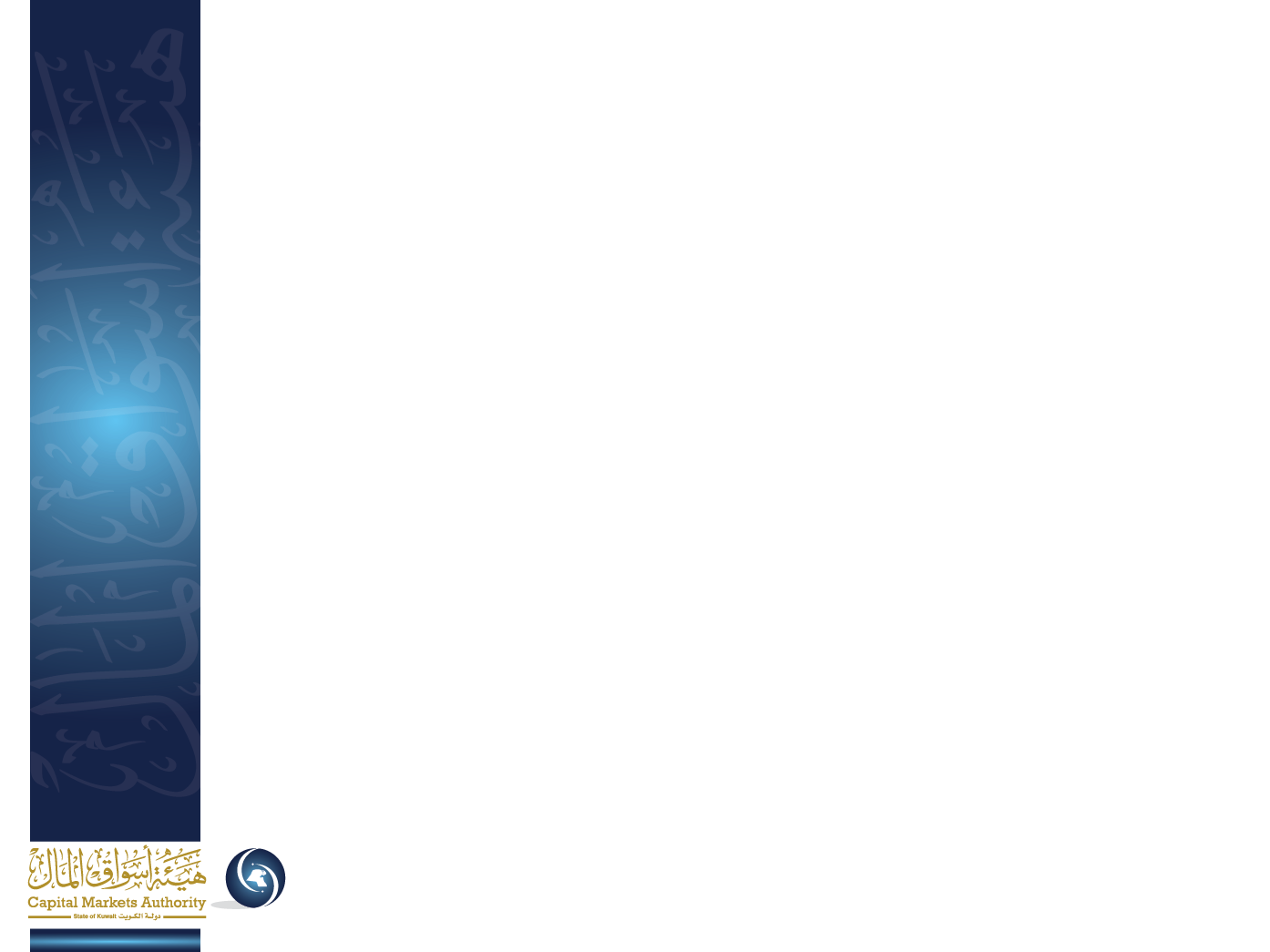 ورشة عمل
حوكمة الشركات
إدارة تنظيم وحوكمة الشركات

 مبارك عبدالله الرفاعي
التاريخ: 27 اكتوبر 2015
المتغيرات العالمية وبروز مفهوم الحوكمة
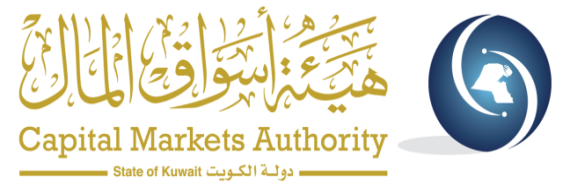 أدت الأزمة المالية العالمية إلى اهتزاز الثقة في سلامة المراكز المالية لبعض الكيانات الاقتصادية الكبيرة ، وبالتالي عدم الثقة في القائمين على إدارتها ، وترتب على ذلك العديد من التساؤلات حول الممارسات غير السليمة الخاصة بتلك الإدارات ، وذلك على مستوى الكثير من الشركات العالمية ، وقد بات مؤكداً أنه لا يوجد أية من الشركات بمنأى عن تلك الممارسات وتداعياتها . وكان من الطبيعي في ظل تلك الظروف الحرجة التي واجهت الكيانات الاقتصادية العملاقة قبل الصغيرة ، أن يبرز مفهوم حوكمة الشركات إلى صدارة الاهتمامات وأضحى قضيةً رئيسةً .
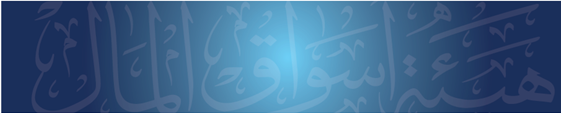 2
مفهوم الحوكمة
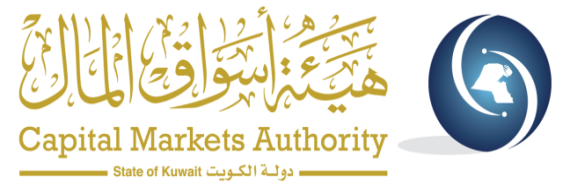 مفهوم حوكمة الشركات يتمثل في القواعد والنظم والإجراءات التي تحقق أفضل حماية وتوازن بين مصالح إدارة الشركات والمساهمين فيها وأصحاب المصالح ، حيث أن الحوكمة تحقق فصل السلطة بين الإدارة التنفيذية التي تقوم بالأعمال اليومية للشركة ومجلس الإدارة الذي يعد ويراجع الخطط والسياسات لهذه الشركة ، بما يضفي الطمأنينة ويعزز الشعور بالثقة في التعامل معه ، وعلى الجانب الأخر فإن الحوكمة تمكّن المساهمين وأصحاب المصالح من الرقابة الفعالة على إدارة الشركة .

إن تطبيق مفهوم الحوكمة سيؤدي إلي الارتقاء بمستوى إدارة الشركات ومن ثم أدائها وقدرتها على تجاوز الأزمات المالية واستقرار القطاع المالي بشكل عام.
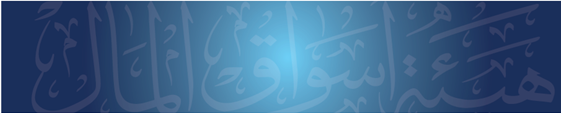 3
دور حوكمة الشركات وأهميتها وأهدافها
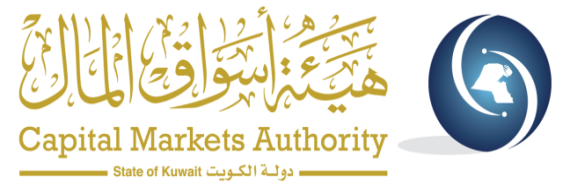 تحقيق أفضل حماية وتوازن بين مصالح إدارة الشركات والمساهمين فيها وأصحاب المصالح .
ضمان تماشي الشركة مع أهداف المساهمين.
تنظيم منهجية اتخاذ القرارات داخل الشركة وتحفيز وجود الشفافية والمصداقية لتلك القرارات.
فصل السلطة بين الإدارة التنفيذية التي تُسيَّر أعمال الشركة ومجلس الإدارة الذي يعد ويراجع الخطط والسياسات في هذه الشركة .
تمكّن المساهمين وأصحاب المصالح من الرقابة بشكل فعال على الشركة .
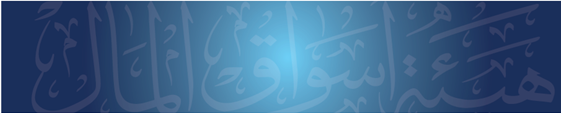 4
دور الهيئة في مجال الحوكمة
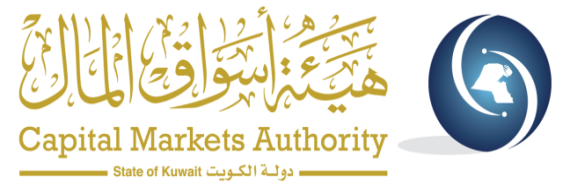 إن الهيئة منذ تأسيسها تبذل قصارى جهدها من أجل إرساء دعائم البنية الأساسية لسوق الأوراق المالية في دولة الكويت ، ولم تدخر وسعاً لتعزيز ثقة المستثمرين من خلال العمل علــى تنظيم سوق الأوراق المالية ، وذلك بالعمل على إصدار العديد من التعليمــات والقرارات التي تضمن حسن الأداء في إطار إرساء قواعد الشفافية والإفصاح التي تعزز من استقرار ونمو السوق ، واستمراراً لهذا النهج ومواكبة للتطور في معايير الرقابة الدولية فإن الهيئة في طور إصدار تعليمات بشأن قواعد الحوكمة ، وذلك وفقا للأحكام الواردة في اللائحة التنفيذية للقانون رقم 7 لسنة 2010 بشـــأن إنشاء هيئــة أسواق المــــال وتنظيم نشاط الأوراق المالية ، والتي تجيز للهيئة أن تصدر نظاماً خاصاً للحوكمة ، حيث قامت الهيئة بإعداد تعليمات بشأن حوكمة الشركات تتناول مجموعة القواعد الأساسية التي تقوم عليها مبادئ الحوكمة الرشيدة .
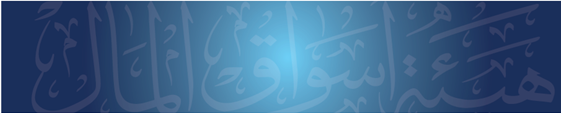 5
قواعد حوكمة الشركات
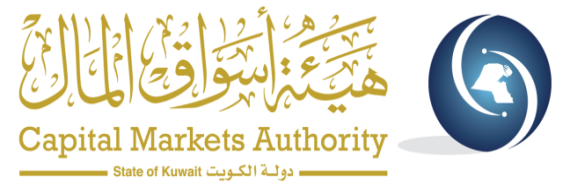 تقوم حوكمة الشركات على مجموعة من القواعد التي تمثل الأساس الذي ترتكز عليه ممارسات الحوكمة الرشيدة ، وتتضمن تلك القواعد مجموعة من المبادئ ومنهجية التطبيق التي تتناول المتطلبات اللازمة لتحقيق أهداف حوكمة الشركات :
بناء هيكل متوازن لمجلس الإدارة
التحديد السليم للمهام والمسؤوليات
اختيار اشخاص من ذوي الكفاءة لعضوية مجلس الإدارة والإدارة التنفيذية
ضمان نزاهة التقارير المالية
وضع نظم سليمة لإدارة المخاطر والرقابة الداخلية
تعزيز السلوك المهني والقيم الأخلاقية
الإفصاح والشفافية بشكل دقيق وفي الوقت المناسب
احترام حقوق المساهمين
إدراك دور أصحاب المصالح
تعزيز وتحسين الأداء
التركيز على أهمية المسؤولية الاجتماعية
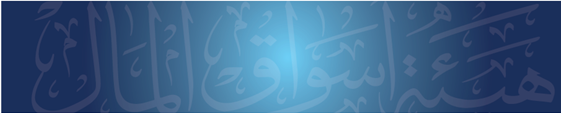 6
منهجية ونطاق التطبيق
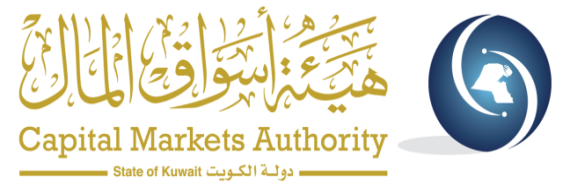 راعت هيئة أسواق المال عند إقرارها منهجية تطبيق قواعد حوكمة الشركات أن تتسم بالمرونة وتتسق مع أفضل الممارسات الدولية المعمول بها ، حيث أن منهجية التطبيق لأغلب القواعد ستكون قائمة على مبدأ الالتزام أو التفسير (Comply or Explain) ، وعلى الشركات الإفصاح عن مدى التزامها بهذه القواعد ، وفي حال عدم الالتزام فإنه يجب أن يتم تحديد القاعدة والمبدأ الذي لم يتم الالتزام به ، مع عدم الاخلال بالأحكام والنصوص الملزمة التي جاءت في القانون ولائحته التنفيذية .
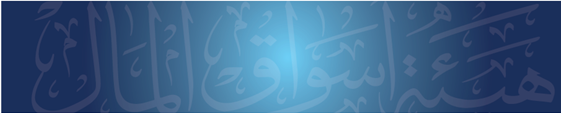 7
منهجية ونطاق التطبيق (تابع)
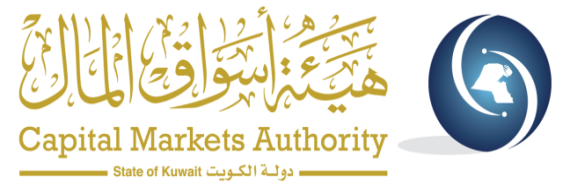 واستثناء من مبدأ الالتزام أو التفسير الذي ينطبق على أغلب القواعد فإنه يجب الالتزام والتقيد بما يلي :
المبدأ الثاني (1.2) من القاعدة الأولى : والذي ينص على أن يكون من بين أعضاء مجلس الإدارة أعضاء يتمتعون بالاستقلالية التي تتيح لهم اتخاذ القرارات دون التعرض لضغوط أو معوقات .
القاعدة الرابعة : ضمان نزاهة التقارير المالية
القاعدة الخامسة : وضع نظم سليمة لإدارة المخاطر والرقابة الداخلية
القاعدة السابعة : الإفصاح والشفافية بشكل دقيق وفي الوقت المناسب
القاعدة الثامنة : احترام حقوق المساهمين
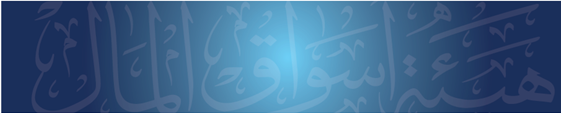 8
تفصيل قواعد حوكمة الشركات
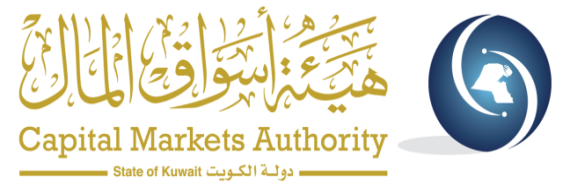 المبادئ والمتطلبات المكونة لقواعد حوكمة الشركات
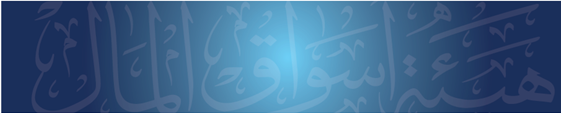 9
القاعدة الأولى : بناء هيكل متوازن لمجلس الإدارةConstruct a Balanced Board Composition
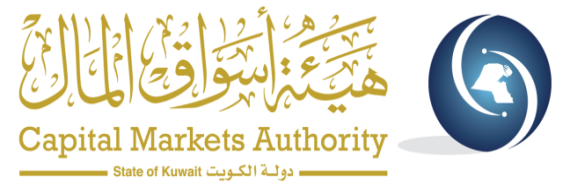 المبدأ (1.1) : معايير تشكيل مجلس الإدارة
عدد كافٍ من الأعضاء بما يسمح له بتشكيل العدد اللازم من اللجان.
التنوع في خبرات ومهارات أعضاء مجلس الإدارة.
أغلبية أعضاء مجلس الإدارة من الأعضاء غير التنفيذيين .
العضو المستقل.
المبدأ (2.1) : أن يكون من بين أعضاء مجلس الإدارة أعضاء يتمتعون بالاستقلالية التي تتيح لهم اتخاذ القرارات دون التعرض لضغوط أو معوقات
شروط الاستقلالية.
المبدأ (1.3) : يتعين أن يقوم مجلس الإدارة بتنظيم أعماله وتخصيص الوقت الكافي للاضطلاع بالمهام والمسئوليات المنوطة به
تنظيم اجتماعات مجلس الإدارة وجدول الأعمال.
تسجيل وتنسيق وحفظ محاضر اجتماعات مجلس الإدارة.
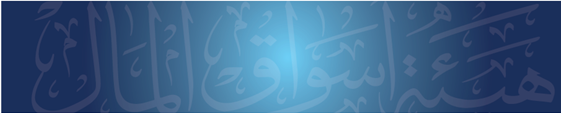 10
القاعدة الثانية : التحديد السليم للمهام والمسؤولياتEstablish Appropriate Roles and Responsibilities
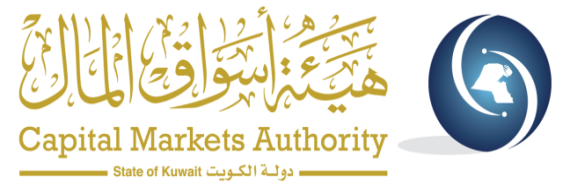 المبدأ (2.1) : يتعين على الشركة أن تحدد بالتفصيل مهام ، ومسئوليات ، وواجبات كل من أعضاء مجلس الإدارة والإدارة التنفيذية ، وكذلك السلطات والصلاحيات التي يتم تفويضها للإدارة التنفيذية
مهام ومسؤوليات مجلس الإدارة.
واجبات ومسؤوليات رئيس مجلس الإدارة.
مهام ومسؤوليات الإدارة التنفيذية.

المبدأ (2.2) : يتعين على مجلس الإدارة أن يقوم بتشكيل لجان متخصصة تتمتع بالاستقلالية ، وذلك كي تساعده على أداء المهام المناطة به 
لجنة التدقيق.
لجنة إدارة المخاطر .
لجنة الترشيحات والمكافآت .

المبدأ (2.3) : يتعين أن يتم وضع آلية تتيح لأعضاء مجلس الإدارة الحصول على المعلومات والبيانات بشكل دقيق وفي الوقت المناسب
تطوير البنية الأساسية لنظم تكنولوجيا المعلومات
نظم التقارير
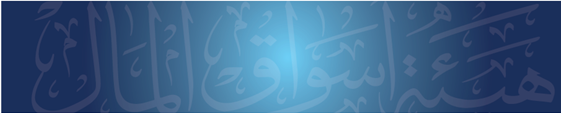 11
القاعدة الثالثة : اختيـار أشخـاص مـن ذوي الكفـاءة لعضويـة مجلـس الإدارة والإدارة الـتـنفـيذيـةRecruit Highly Qualified Candidates for the Board of Directors and the Executive Management
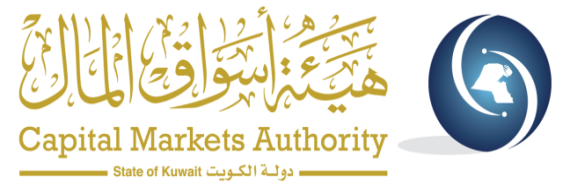 المبدأ (3.1) : يتعين على مجلس الإدارة تشكيل لجنة تختص بإعداد التوصيات المتعلقة بالترشيحات لمناصب أعضاء مجلس الإدارة والإدارة التنفيذية ، وتلك المتعلقة بالسياسات واللوائح المنظمة لمنح التعويضات والمكافآت

لا يقل عدد أعضائها عن ثلاثة.
أحد أعضائها على الأقل من الأعضاء المستقلين.
أن يكون رئيسها عضواً من أعضاء مجلس الإدارة غير التنفيذيين.
‌إعداد تقرير سنوي مفصل عن كافة المكافآت الممنوحة لأعضاء مجلس الإدارة والإدارة التنفيذية.
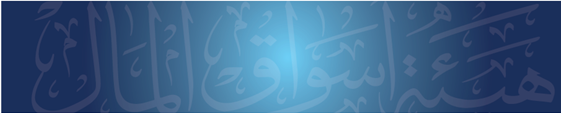 12
القاعدة الرابعـة : ضمان نزاهة التقارير الماليةSafeguard the Integrity of Financial Reporting
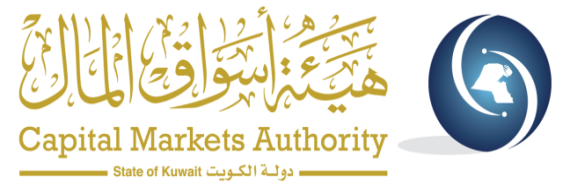 المبدأ (4.1) : يتعين أن يتم تقديم تعهدات كتابية من قبل كل من مجلس الإدارة والإدارة التنفيذية بسلامة ونزاهة التقارير المالية المعدة عن الشركة 
يتعين أن يتضمن التقرير السنوي المرفوع للمساهمين من مجلس إدارة الشركة التعهد بسلامة ونزاهة كافة البيانات المالية وكذلك التقارير ذات الصلة بنشاط الشركة.

المبدأ (4.2) : يتعين أن يقوم مجلس الإدارة بتشكيل لجنة تختص بالتدقيق يكون دورها الأساسي التأكد من سلامة ونزاهة التقارير المالية وأنظمة الرقابة الداخلية
لا يقل عدد أعضائها عن ثلاثة.
أحد أعضائها على الأقل من الأعضاء المستقلين.
ألا يشغل عضويتها رئيس مجلس الإدارة أو أعضاء مجلس الإدارة التنفيذيين.
عضو واحد على الأقل من ذوي المؤهلات العلمية و/أو الخبرة العملية في المجالات المحاسبية والمالية.

المبدأ (4.3) : يتعين التأكد من استقلالية وحيادية مراقب الحسابات الخارجي عن الشركة ومجلس إدارتها
تقوم الجمعية العامة العادية السنوية بتعيين مراقب حسابات الشركة بناء على اقتراح مجلس الإدارة .
ترشيح مراقب الحسابات بناءً على توصية من لجنة التدقيق المرفوعة إلى مجلس الإدارة .
أن يكون من مراقبي الحسابات المقيدين في السجل الخاص لدى الهيئة.
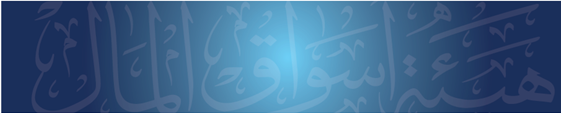 13
القاعدة الخامسة : وضع نظم سليمة لإدارة المخاطر والرقابة الداخليةApply Sound Systems of Risk Management and Internal Audit
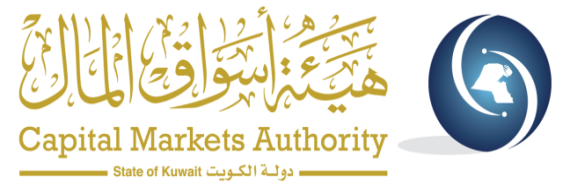 المبدأ (5.1) : يتعين أن يتوافر لدى الشركة إدارة / مكتب / وحدة مستقلة لإدارة المخاطر تقوم بالعمل على تحديد وقياس ومتابعة المخاطر التي تتعرض لها الشركة 
استقلالية إدارة المخاطر
أنظمة وإجراءات فعالة لإدارة المخاطر
المبدأ (5.2) : يتعين على مجلس الإدارة أن يقوم بتشكيل لجنة تختص بإدارة المخاطر يكون دورها الأساسي وضع السياسات واللوائح لإدارة المخاطر وذلك بما يتسق مع نزعة الشركة لتحمل المخاطر
لا يقل عدد أعضائها عن ثلاثة.
أحد أعضائها على الأقل من الأعضاء المستقلين.
أن يكون رئيسها عضواً من أعضاء مجلس الإدارة غير التنفيذيين.
لا يجوز لرئيس مجلس الإدارة أن يكون عضواً في هذه اللجنة.
المبدأ (5.3) : يتعين على الشركة أن تتأكد من مدى كفاية أنظمة الضبط والرقابة الداخلية لديها
يتعين على الشركة أن تقوم بإنشاء إدارة / مكتب / وحدة للتدقيق الداخلي تتمتع بالاستقلالية الفنية التامة.
يجب تكليف مكتب تدقيق مستقل للقيام بتقييم ومراجعة نظم الرقابة الداخلية وإعداد تقرير في هذا الشأن (Internal Control Report) ، ويتم موافاة الهيئة به بشكل سنوي، ذلك فضلاً عن قيام مكتب تدقيق آخر بمراجعة وتقييم أداء إدارة / مكتب / وحدة التدقيق الداخلي وذلك بشكل دوري كل ثلاث سنوات.
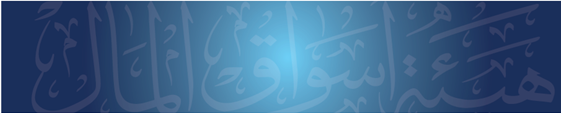 14
القاعدة السادسة: تعزيز السلوك المهني والقيم الأخلاقيةPromote Code of Conduct and Ethical Standards
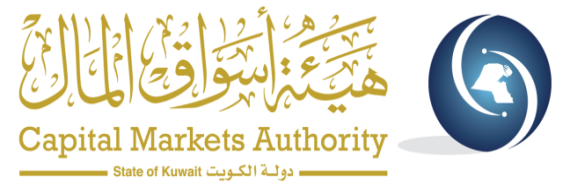 المبدأ (6.1) يتعين على الشركة وضع ميثاق عمل يشتمل على معايير ومحددات السلوك المهني والقيم الأخلاقية

ترسيخ المفاهيم والقيم الأخلاقية للشركة

المبدأ (6.2) : يتعين على مجلس الإدارة وضع سياسات وآليات بشأن الحد من حالات تعارض المصالح وأساليب معالجتها والتعامل معها

الحد قدر الإمكان من حالات تعارض المصالح 
الإفصاح عن حالات تعارض المصالح
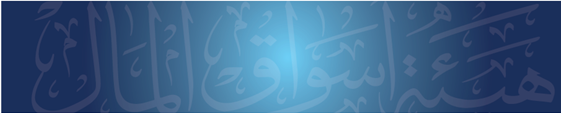 15
القاعدة السابعة : الإفصاح والشفافية بشكل دقيق وفي الوقت المناسبEnsure Timely and High Quality Disclosure
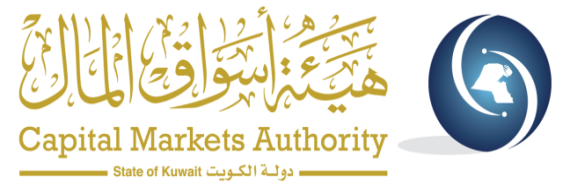 المبدأ (7.1) : يتعين على مجلس الإدارة وضع آليات العرض والافصاح الدقيق والشفاف

محددات وضوابط الإفصاح يجب ان تتسق مع الاحكام الواردة في القانون ولائحته التنفيذية
المبدأ (7.2) : يتعين على مجلس الإدارة أن ينظم عمليات الإفصاح الخاصة بكل من أعضاء مجلس الإدارة والإدارة التنفيذية ، والمستثمرين المحتملين
على الشركة أن تضع سجلاً خاصاً بإفصاحات أعضاء مجلس الإدارة والإدارة التنفيذية ، على أن يكون السجل متاحاً للاطلاع عليه من قبل كافة مساهمي الشركة .
يجب أن تنشئ الشركة وحدة تنظم شئون المستثمرين.

المبدأ (7.3) : يتعين على الشركة تطوير البنية الأساسية لتكنولوجيا المعلومات ، والإعتماد عليها بشكل كبير في عمليات الإفصاح
إنشاء قسم مخصص على الموقع الالكتروني للشركة لحوكمة الشركات
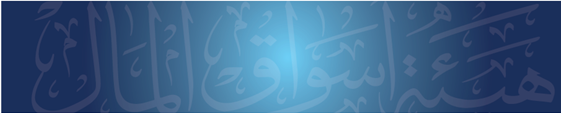 16
القاعدة الثامنة : احترام حقوق المساهمينRespect the Rights of Shareholders
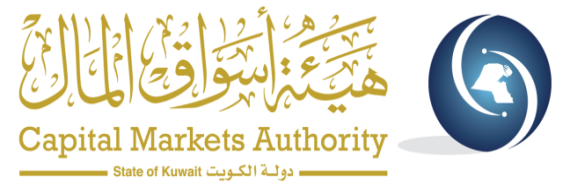 المبدأ (8.1) : يتعين أن تقوم الشركة بتحديد وحماية الحقوق العامة للمساهمين ، وذلك لضمان العدالة والمساواة بين كافة المساهمين بغض النظر عن مستوياتهم
النظام الأساسي يجب أن يتضمن الضوابط اللازمة لضمان ممارسة جميع المساهمين لحقوقهم
معاملة جميع المساهمين بالتساوي ودون تمييز

المبدأ (8.2) : يتعين على الشركة مراعاة الدقة والمتابعة المستمرة للبيانات الخاصة بالمساهمين
إمساك سجل للمساهمين
إمساك سجل لحملة السندات والصكوك

المبدأ (8.3) : يتعين على الشركة أن تقوم بتشجيع المساهمين على المشاركة والتصويت في الاجتماعات الخاصة بجمعيات الشركة

آلية المشاركة في الاجتماعات العامة للمساهمين
آلية التصويت في الاجتماعات العامة للمساهمين
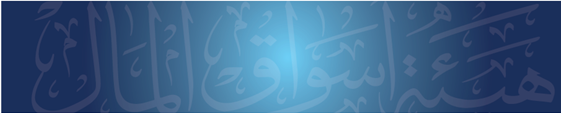 17
القاعدة التاسعة : إدراك دور أصحاب المصالحRecognise the Roles of Stakeholders
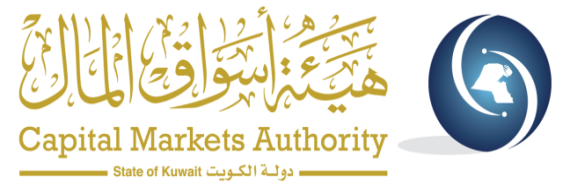 المبدأ (9.1) : يتعين على الشركة أن تضع النظم والسياسات التي تكفل حماية حقوق أصحاب المصالح

الحماية والاعتراف بحقوق أصحاب المصالح .

المبدأ (9.2) : يتعين على الشركة أن تقوم بالعمل على تشجيع أصحاب المصالح على المشاركة في متابعة أنشطة الشركة المختلفة

آليات وأطر تكفل الاستفادة من إسهامات أصحاب المصالح وحثهم على المشاركة.
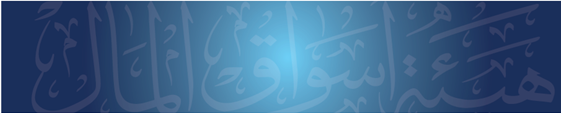 18
القاعدة العاشرة : تعزيز وتحسين الأداءEncourage and Enhance Performance
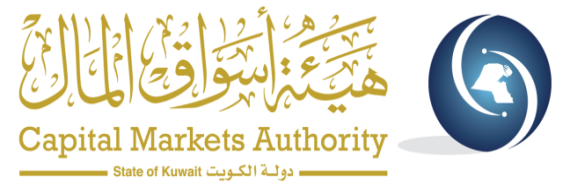 المبدأ (10.1) : يتعين أن تقوم الشركة بوضع الآليات التي تتيح حصول كل من أعضاء مجلس الإدارة والإدارة التنفيذية على برامج ودورات تدريبية بشكل مستمر
برامج تعريفية
برامج تدريبية 

المبدأ (10.2) : يتعين أن تقوم الشركة بوضع نظم وآليات لتقييم أداء مجلس الإدارة ككل ، وأداء كل عضو من أعضاء مجلس الإدارة والإدارة التنفيذية
مؤشرات أداء موضوعية (KPIs)
مؤشرات نوعية وكمية

المبدأ (10.3) : يتعين علـــى مجلـــس الإدارة التأكيد بشكـــل مستمر علـــى أهمية خلـــــق القيم المؤسسية لدى العاملين في الشركة ، وذلك من خلال العمل الدائم على تحقيق الأهداف الاستراتيجية للشركة ، وتحسين معدلات الأداء ، والالتزام بالقوانين والتعليمات وخاصة قواعد الحوكمة
قيم العمل على المدى القصير والمتوسط والطويل
نظم تقارير متكاملة
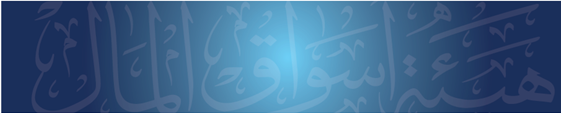 19
القاعدة الحادية عشر : التركيز على أهمية المسؤولية الاجتماعيةFocus on the Importance of Corporate Social Responsibility
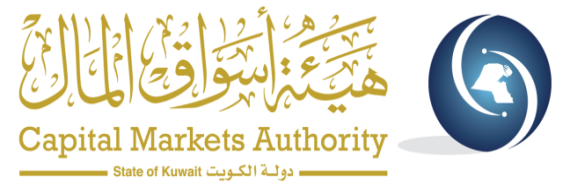 المبدأ (11.1) : على الشركة أن تسعى لوضع سياسة تكفل تحقيق التوازن بين كل من أهداف الشركة وأهداف المجتمع
تطوير الظروف المعيشية والاجتماعية والاقتصادية للمجتمع

المبدأ (11.2) : على الشركة أن تسعى لوضع البرامج والآليات التي تساعد على إبراز جهود الشركة المبذولة في مجال العمل الاجتماعي

مؤشرات لربط أداء الشركة مع المسؤولية الاجتماعية
برامج توعوية وتثقيفية
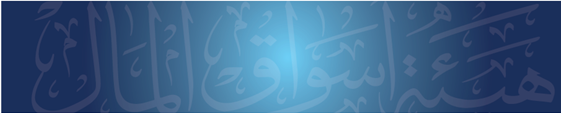 20
متطلبات رقابية
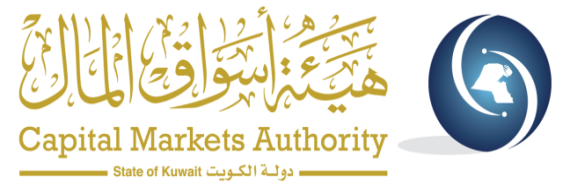 يتعين أن يتم تزويد الهيئة – قطاع الاشراف : إدارة تنظيم وحوكمة الشركات - بشكل سنوي بما يفيد تنفيذ المتطلبات الواردة في قواعد حوكمة الشركات الصادرة عن الهيئة على أن يقدم أول تقرير في مدة أقصاها عشرة أيام عمل من تاريخ نفاذ هذه القواعد في 30 /6/ 2016.

يحق للهيئة أن تطلب تزويدها بأية معلومات أو بيانات إضافية تراها لازمة للتأكد من مدى الالتزام بكافة المتطلبات الواردة في هذه القواعد .
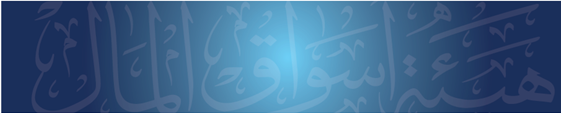 21
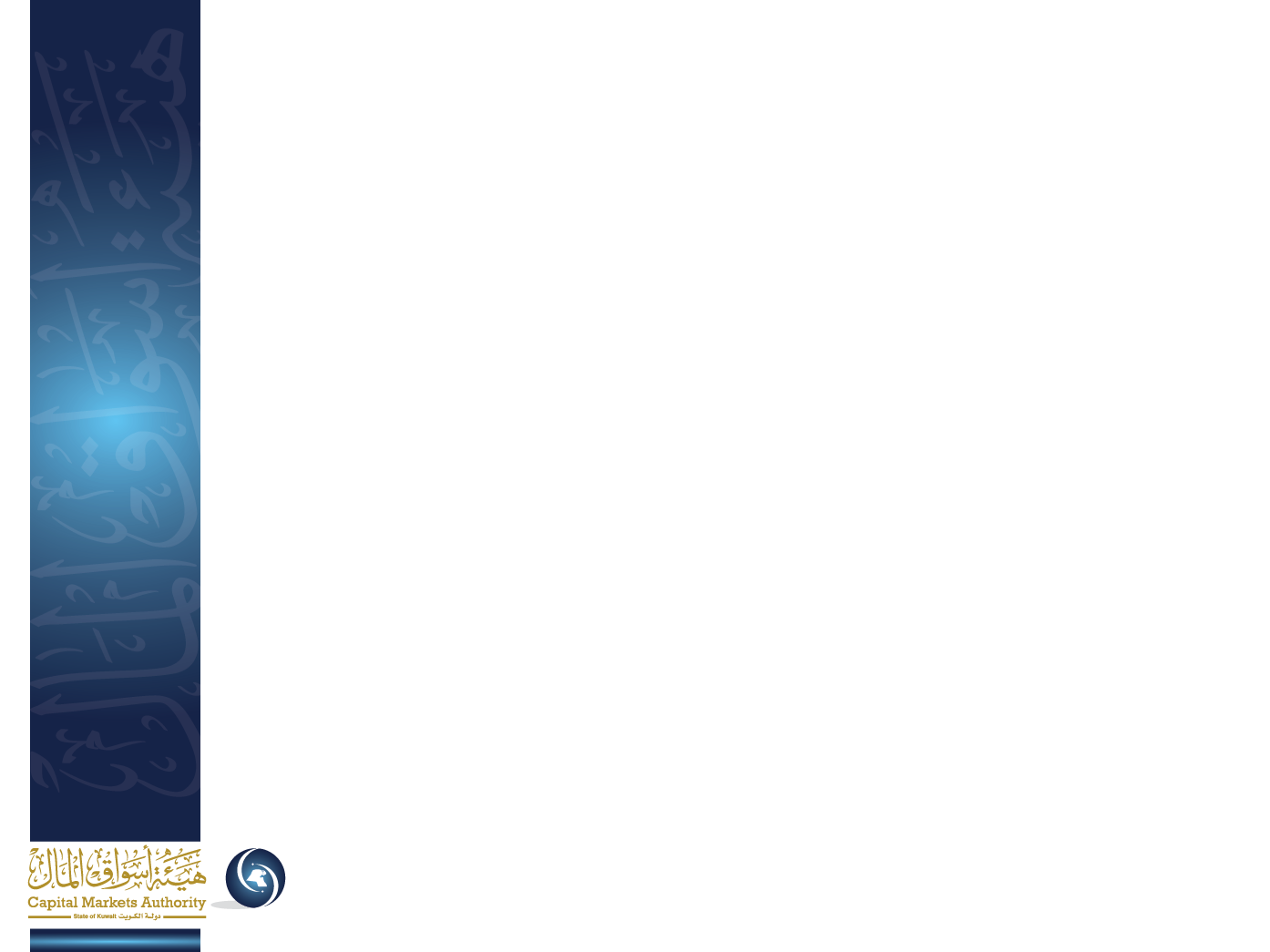 شــكــراً